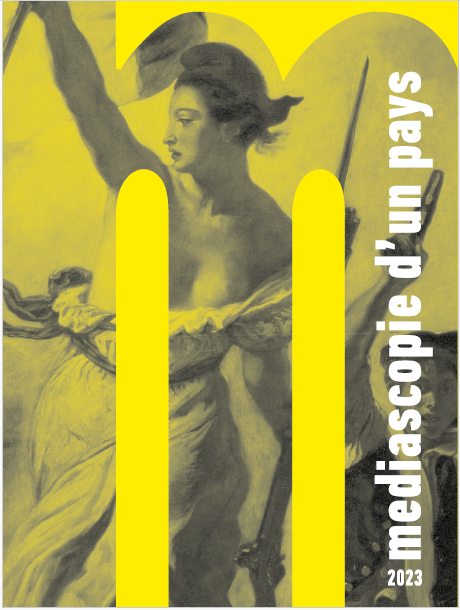 MÉDIASCOPIE D’UN PAYS 2023

Un partenariat entre Influencia et le 
Service d’information du Gouvernement
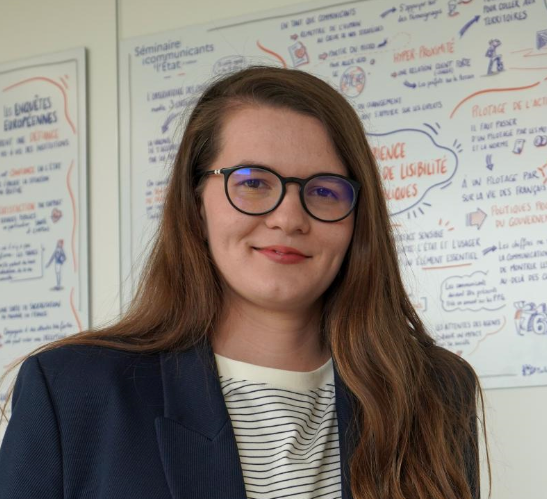 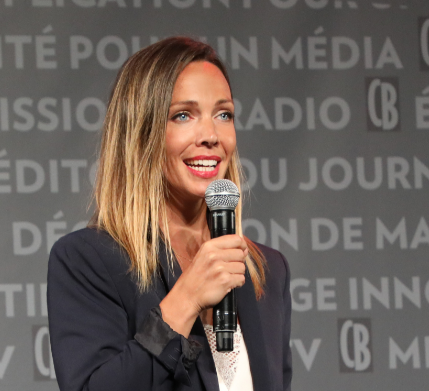 Charlotte BRICARD
Directrice du développement éditorial

INfluencia
Camelia PETER 
Responsable du Département Rédaction

 Service d’information du Gouvernement
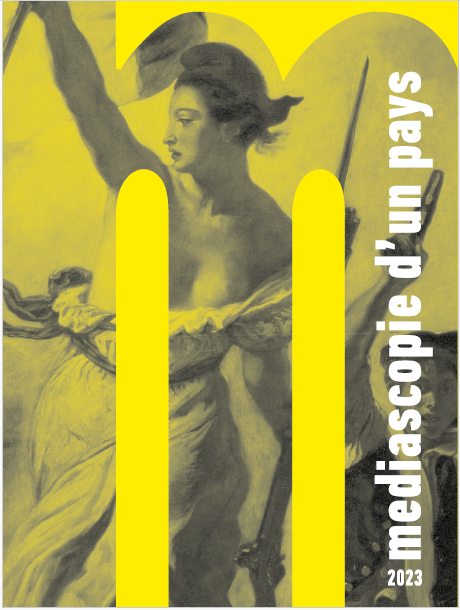 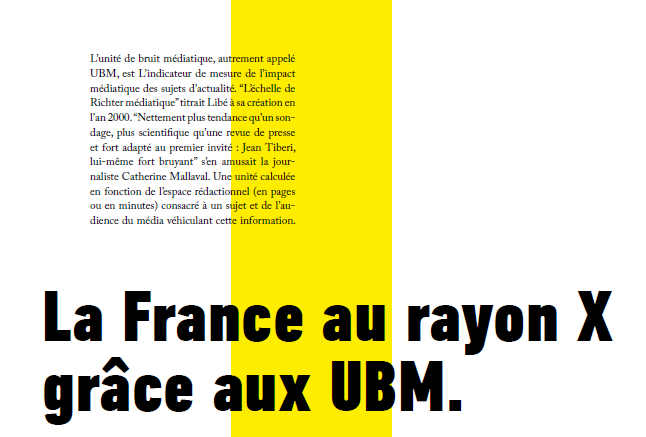 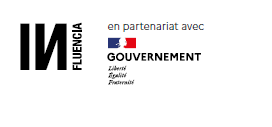 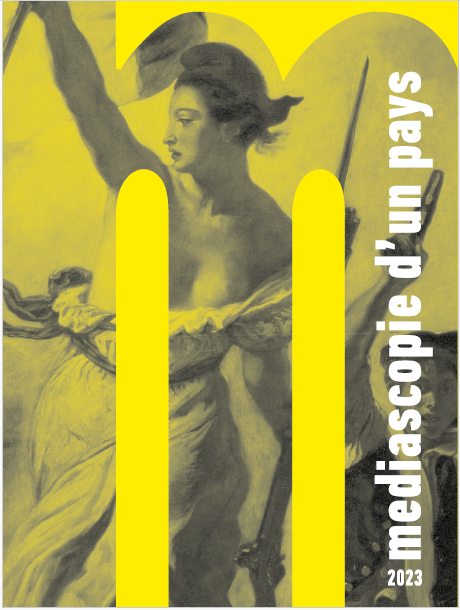 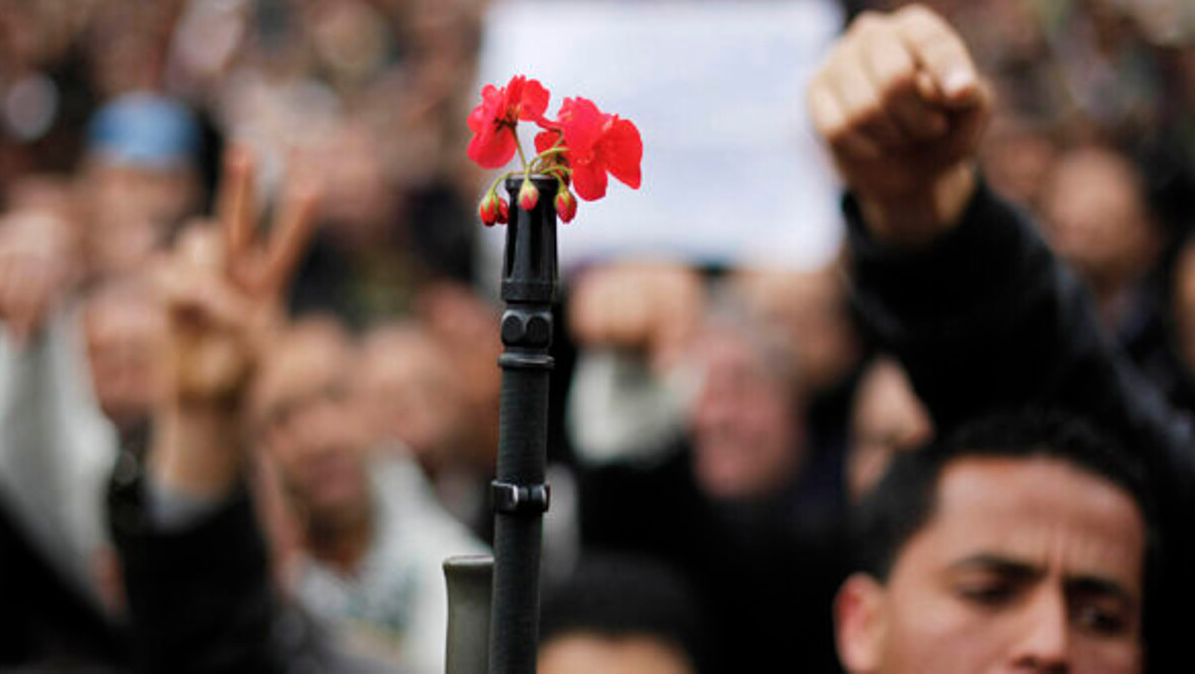 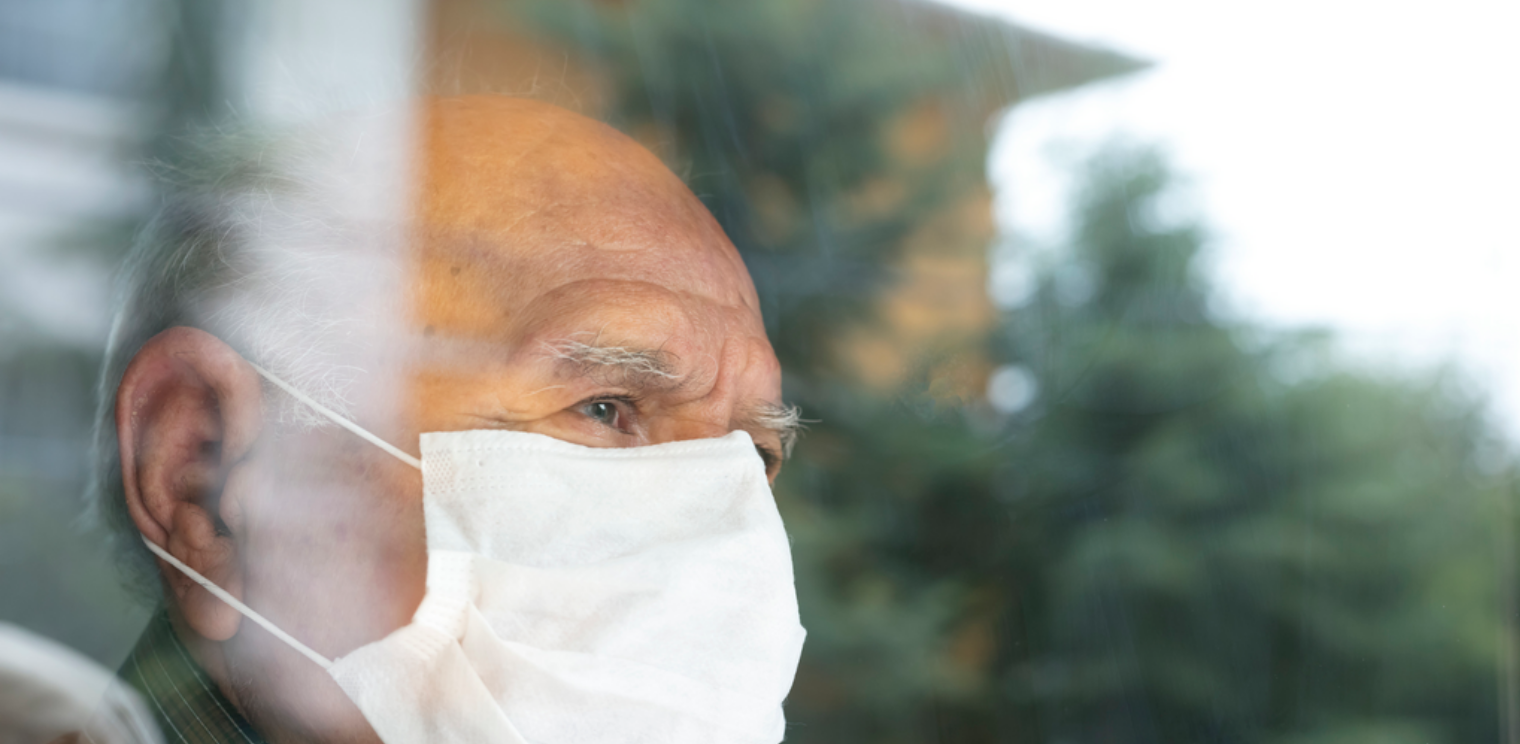 109 000 UBM 
Les révoltes du Printemps arabe 
(2011)
813 613 UBM
La crise sanitaire du Covid-19 
(2020)
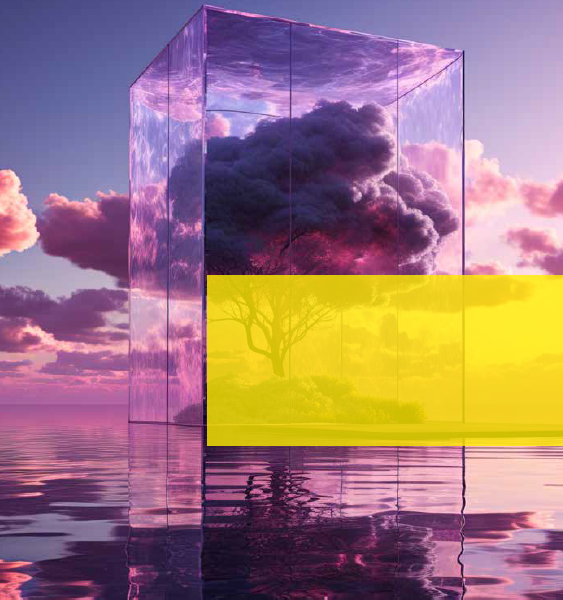 174 485 UBM
L’écologie 
(2023)
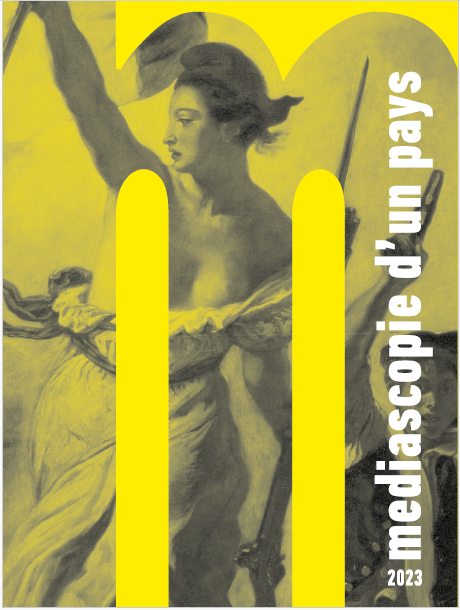 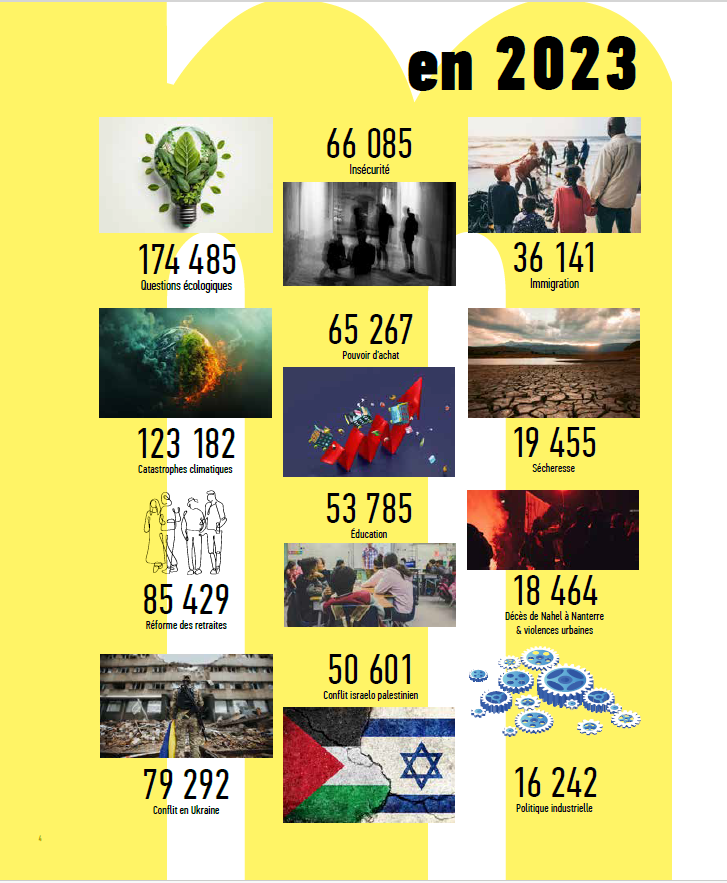 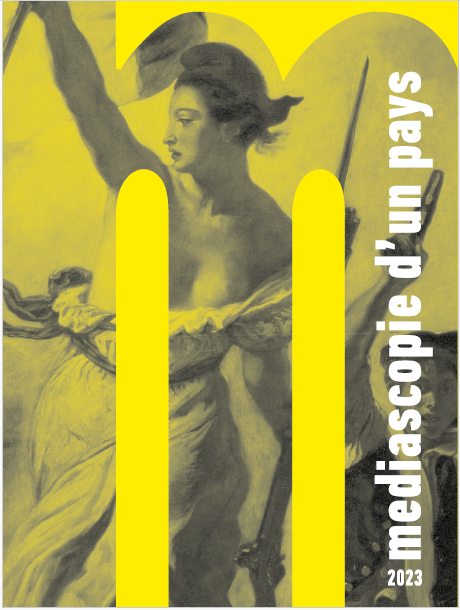 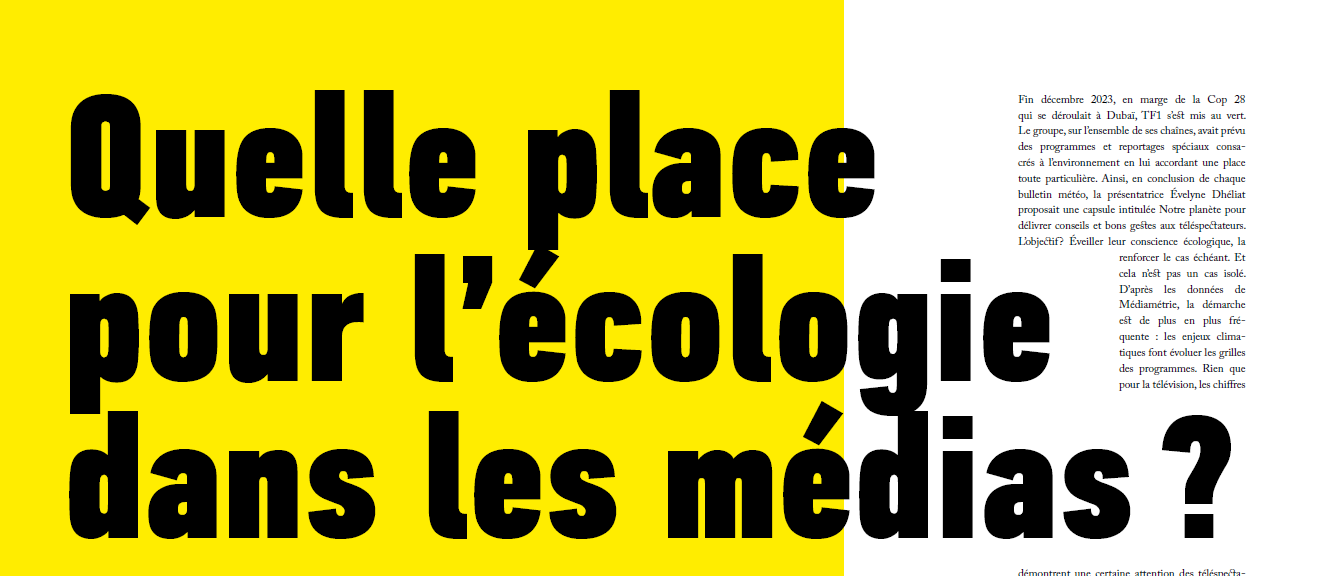 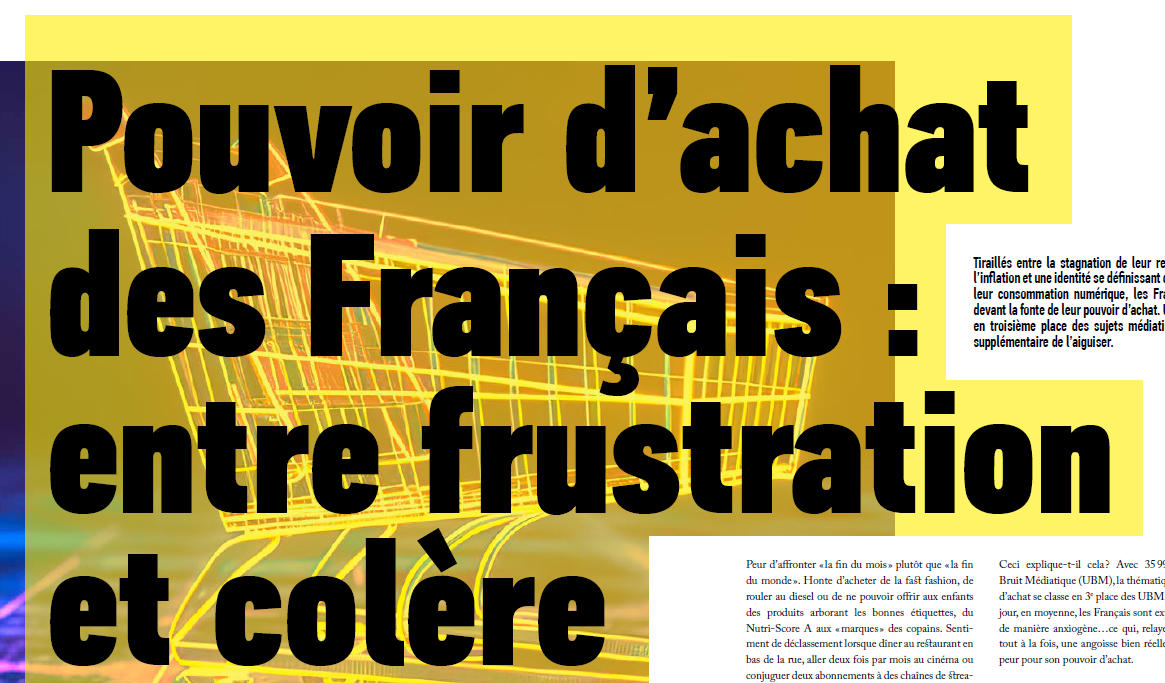 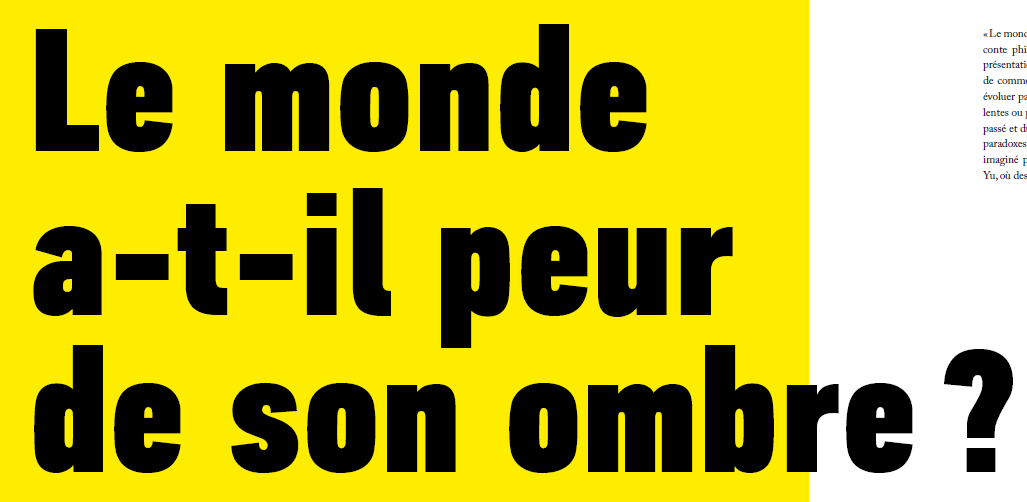 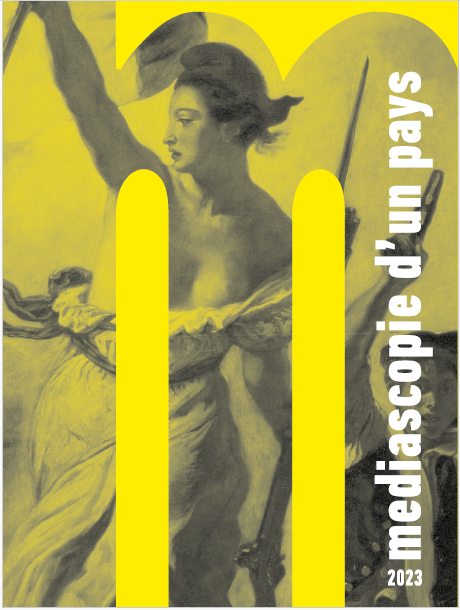 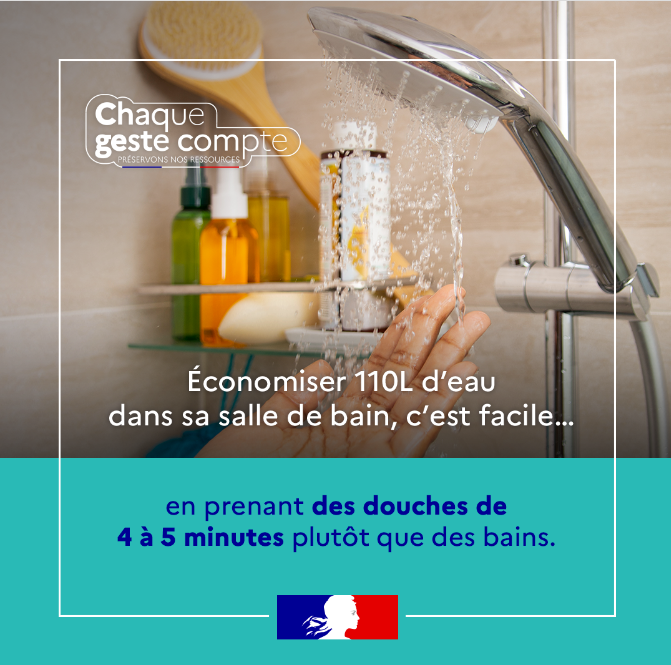 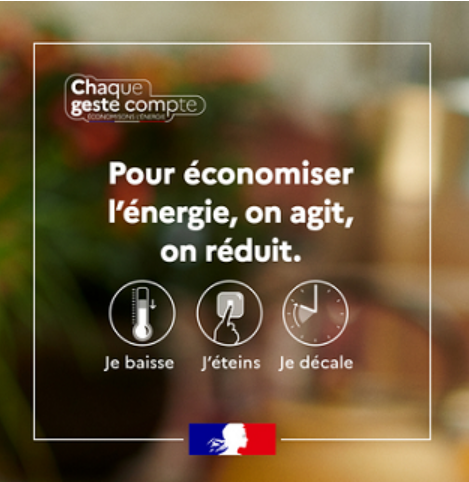 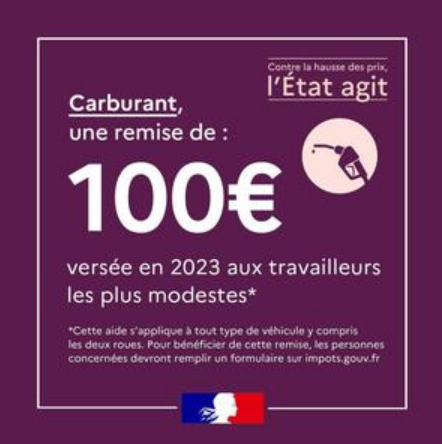 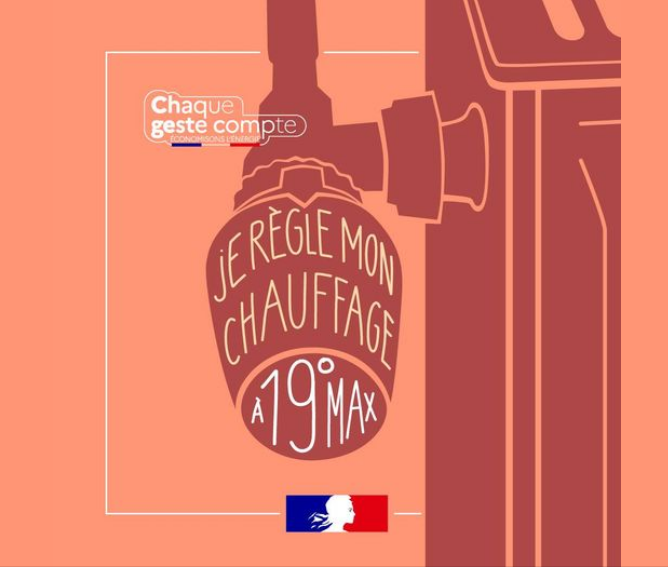 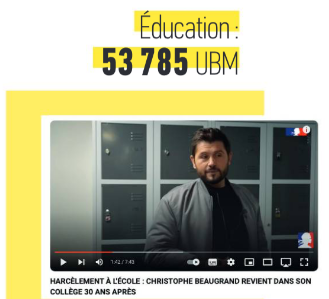 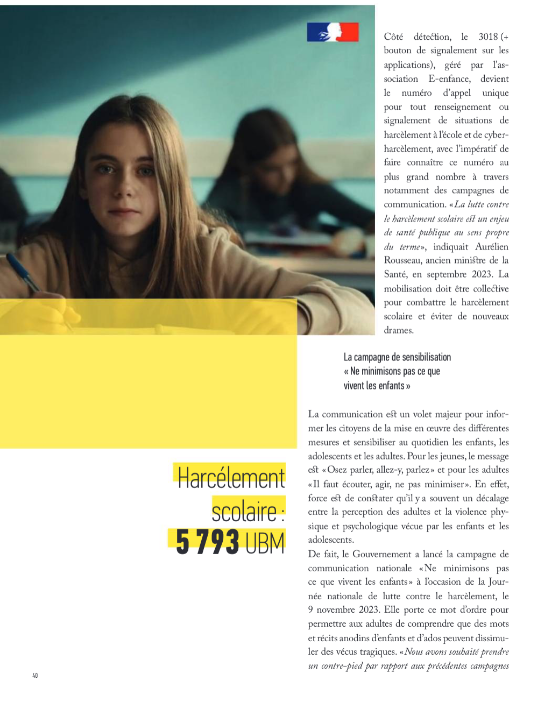 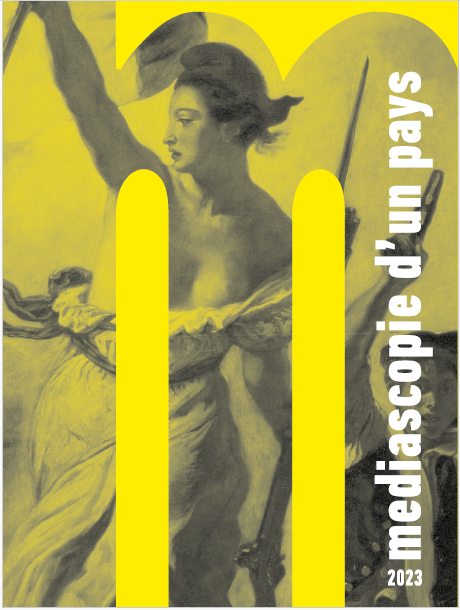 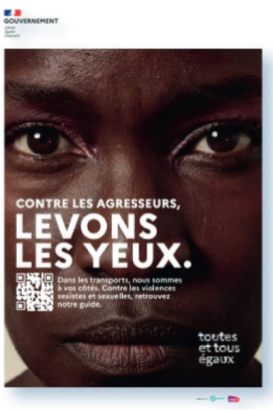 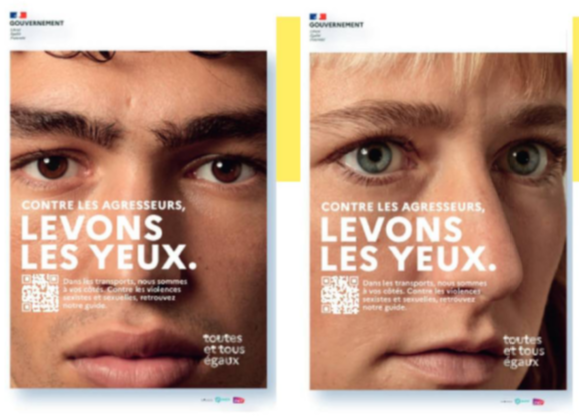 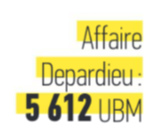 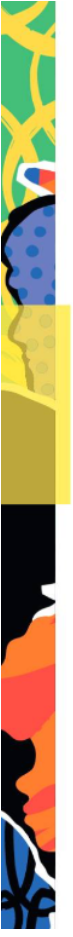 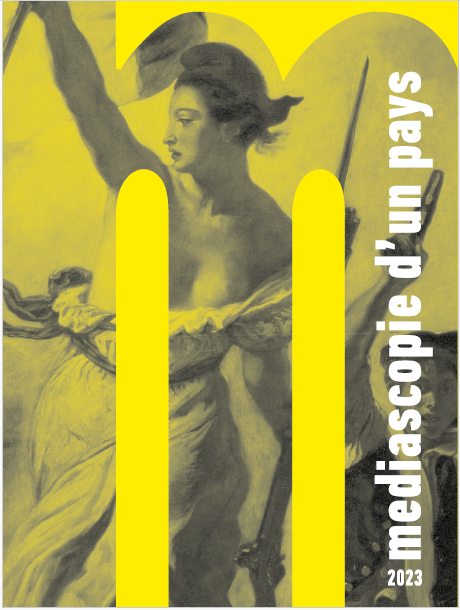 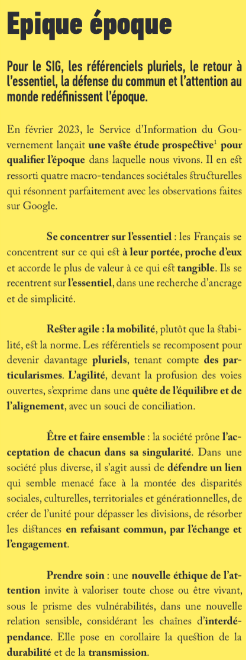 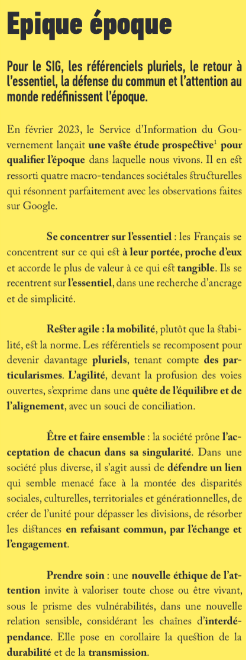 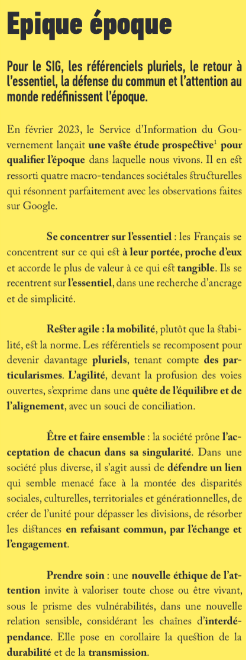 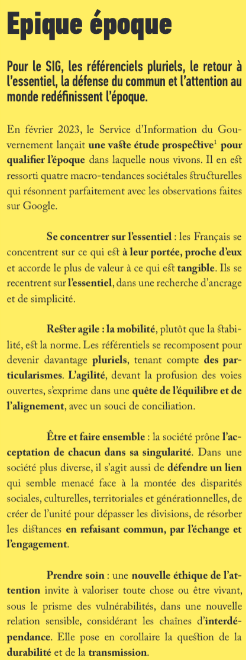 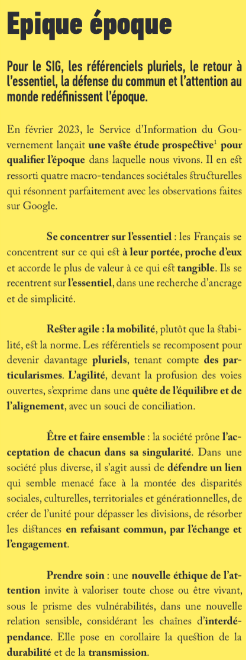